Государственное бюджетное профессиональное образовательное учреждение Республики Дагестан «Колледж строительства и дизайна »
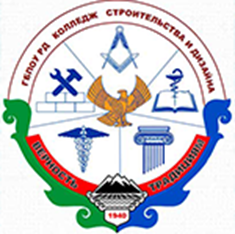 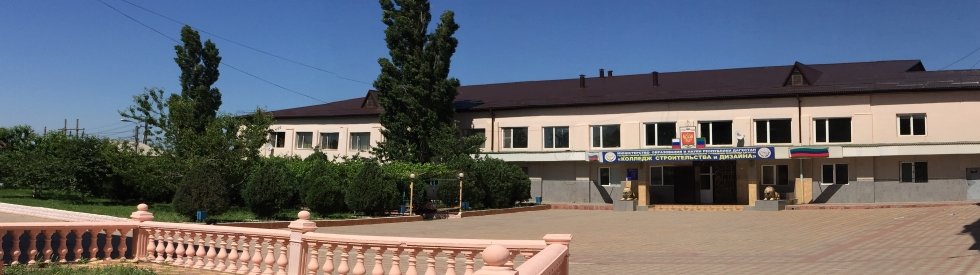 ГБПОУ РД «Колледж строительства и дизайна»
08.01.24 «Мастер столярно-плотничных, паркетных и стекольных работ»

«Мастер столярно-плотничных, паркетных и стекольных работ»

Выполнение плотничных работ:

Количество обучающихся выходящих на ГИА по программе «Мастер столярно-плотничных, паркетных и стекольных работ» квалификации: «Столяр строительный    плотник    паркетчик»  -  25 человек
Возрастной контингент обучающихся 17-18 лет
ГБПОУ РД «Колледж строительства и дизайна»
Задание для демонстрационного экзамена
Для организации процедуры демонстрационного экзамена в ГИА 2019 году «КСиД» используется:
инфраструктурный лист с кодом 1.1;
блок компетенций «Строительство и строительные технологии»;
компетенция «Плотницкое дело»;
комплект оценочной документации.
ГБПОУ РД «Колледж строительства и дизайна»
Материально-техническая база  
   
Пять рабочих мест
ГБПОУ РД «Колледж строительства и дизайна»
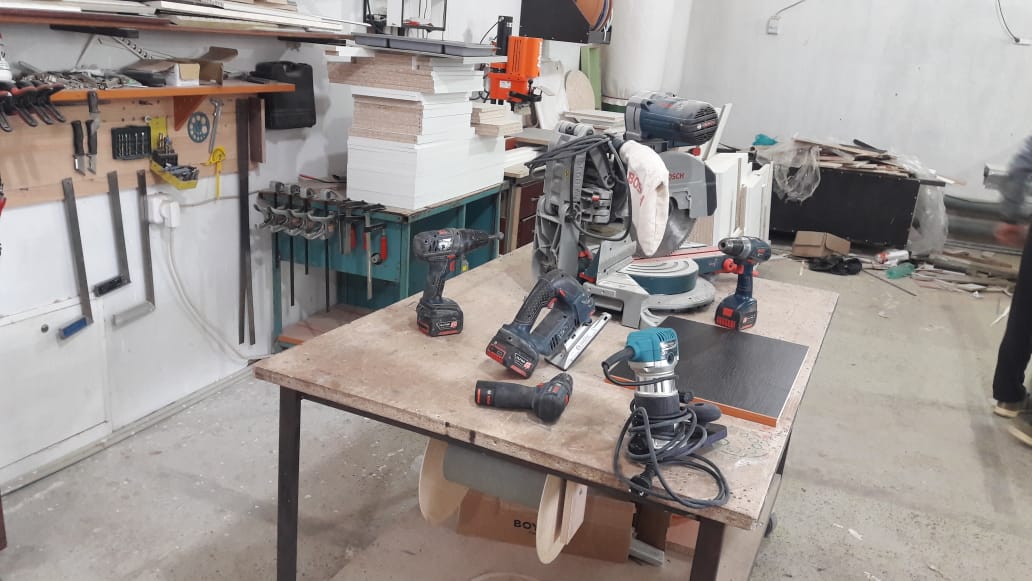 ГБПОУ РД «Колледж строительства и дизайна»
График сдачи демонстрационного экзамена
ГБПОУ РД «Колледж строительства и дизайна»
Дорожная карта подготовки ДЭ
Приобрести материалы для проведения демонстрационного экзамена 
Подготовить рабочее место эксперта 
Установить  оборудование видео наблюдения 
Проблема обеспечения интернет ресурсами проведение демонстрационного экзамена
ГБПОУ РД «Колледж строительства и дизайна»